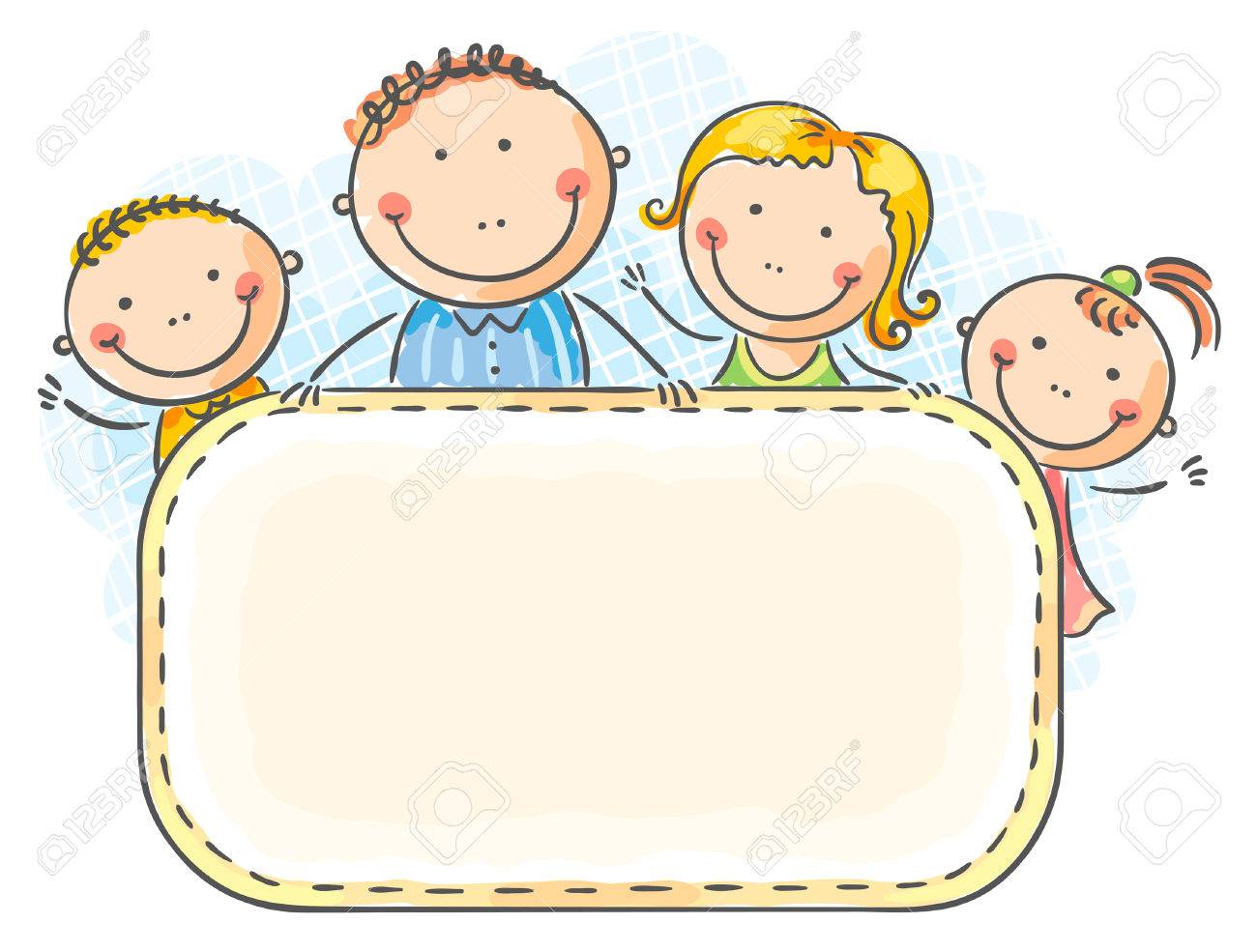 Trẻ nghe lại câu chuyện
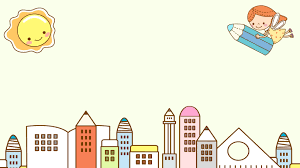 Bài học đến đây là kết thúc rồi.
Cô chúc các con luôn vui vẻ và khỏe mạnh nhé!
Tạm biệt và hẹn gặp lại các con.